Essential.
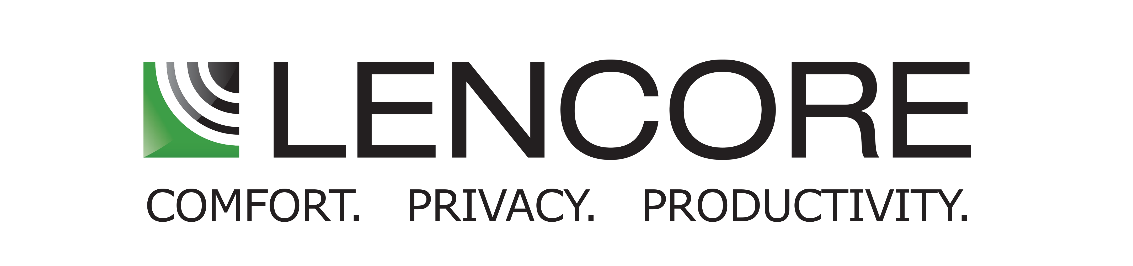 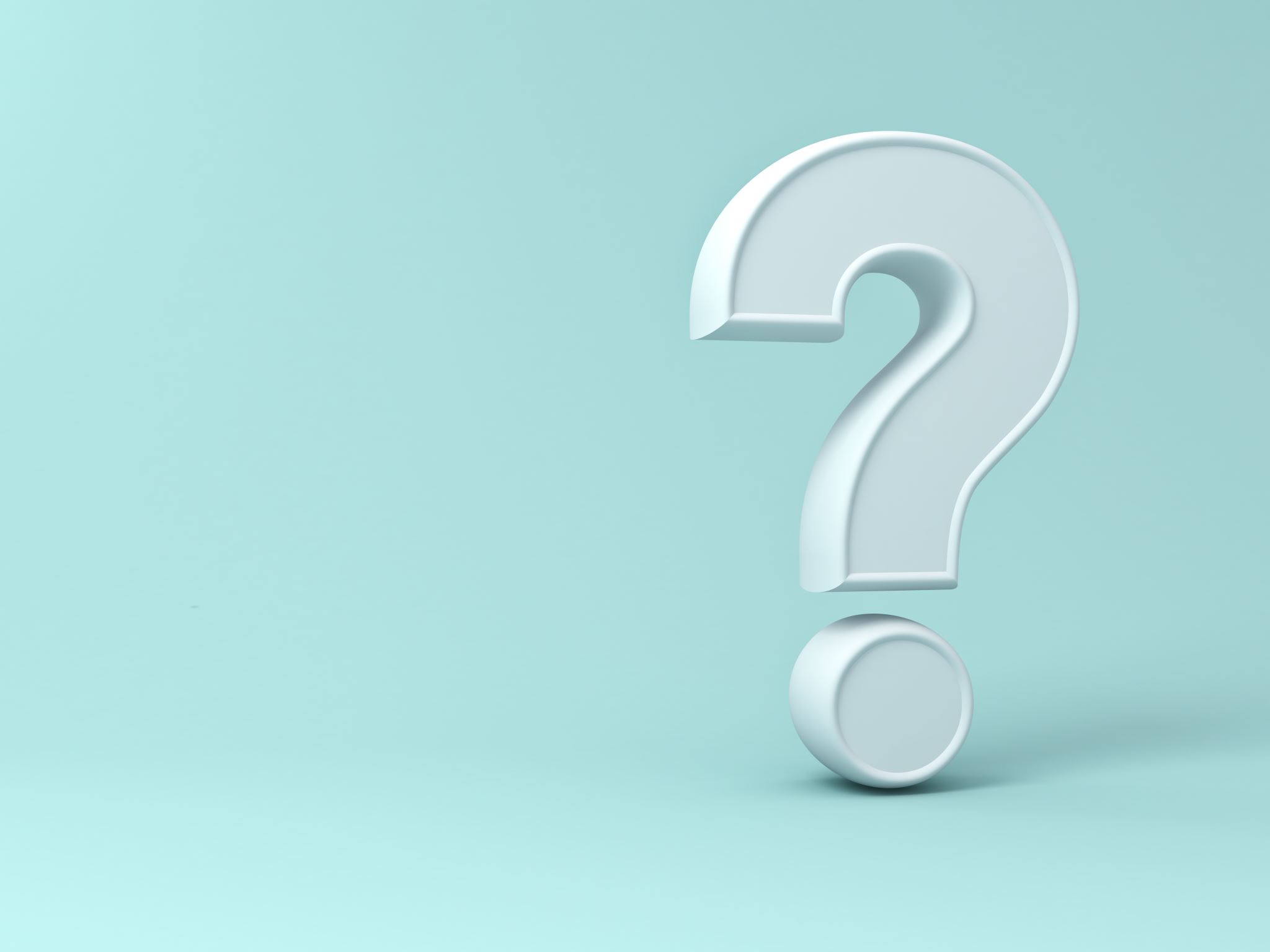 What Do We Know To Be True?
Things We Think To Be True.
Essentials.
Lencore Pitch and Position.
Agenda
What Do We Know To Be True?
Some % will return to full in the office
Some % will stay completely virtual
Some % will have a hybrid working environment

Building Material Prices Continue to Climb
Higher Wages and Perks Necessary to Attract and Retail Talent
Things We Think To Be True.
With Higher Construction Prices, Projects are Likely to be Value Engineered
Many Workplaces are Re-designing their Offices to Adjust:
Fewer Workspaces
More Spacing Between Workstations
More Technology Enablement to Support Hybrid and Remote Work
More Flexibility in Adaptable Spaces
More Barriers
More Hard Surfaces – Anti-Bacterial, Easier to Clean
Fewer Offices
More Collaboration / Huddle Spaces
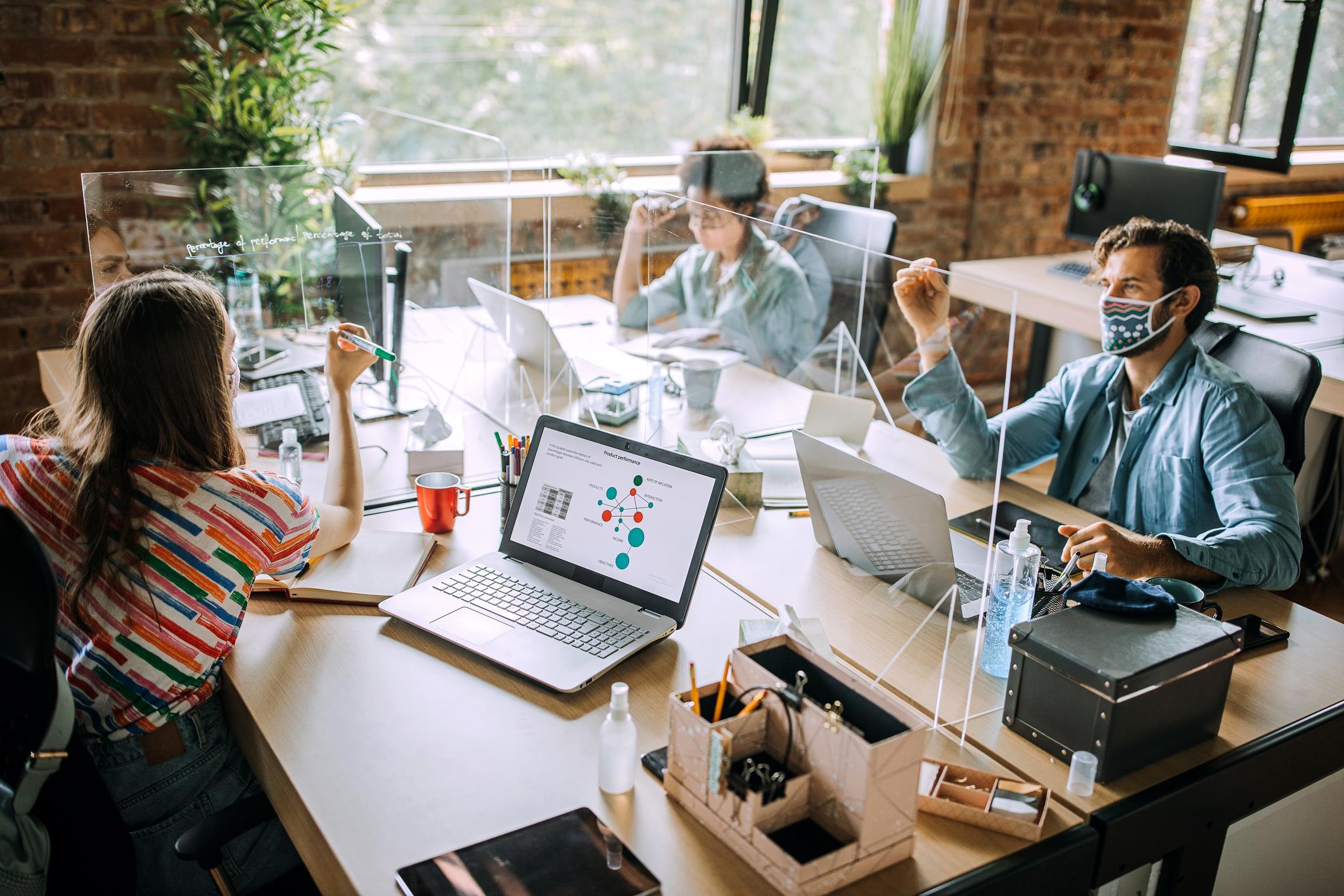 Things We Think To Be True.
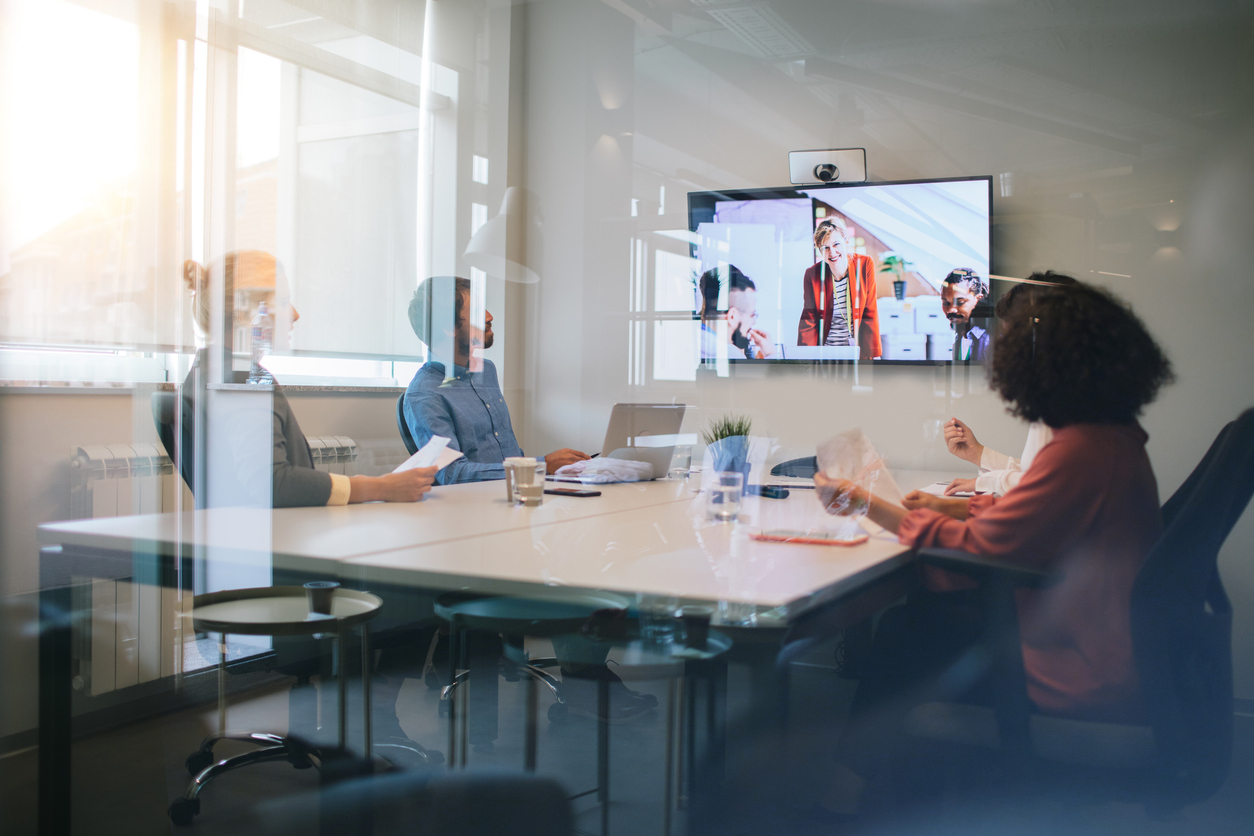 Employer Goals:
Health and Safety
Flexibility
Collaboration
Engagement / Incentive
Productivity
Technology Enablement / Capability
Cost Management (Within Budget)
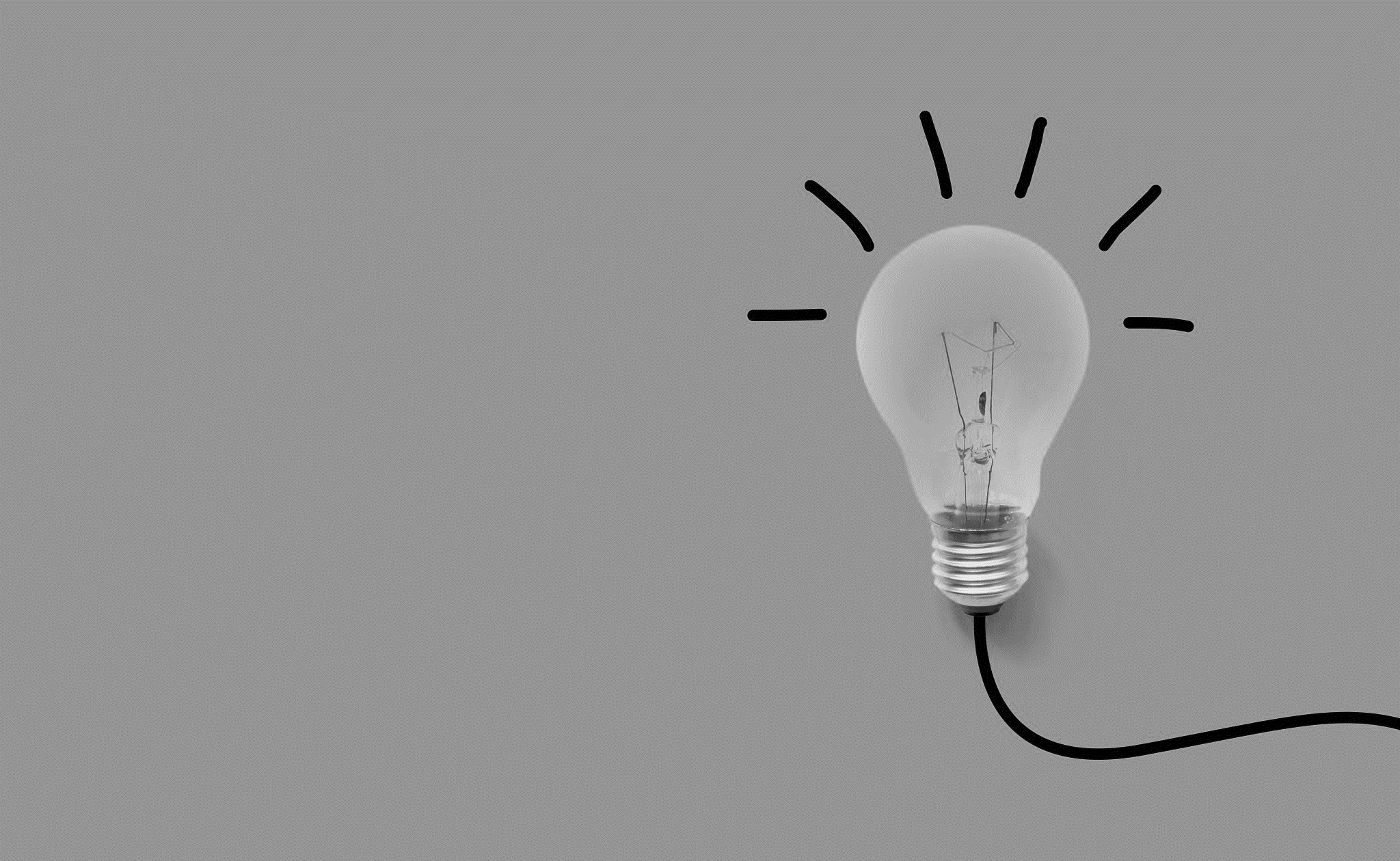 Solutions Must Be:
Essential – A Need To Have
Efficient – Cost + ROI
Adaptive / Flexible – Something that works today AND tomorrow
Effective – Solve Real World Challenges

Essentials:
Safety
Flexibility
Productivity
Essentials.
Lencore Pitch and Position.
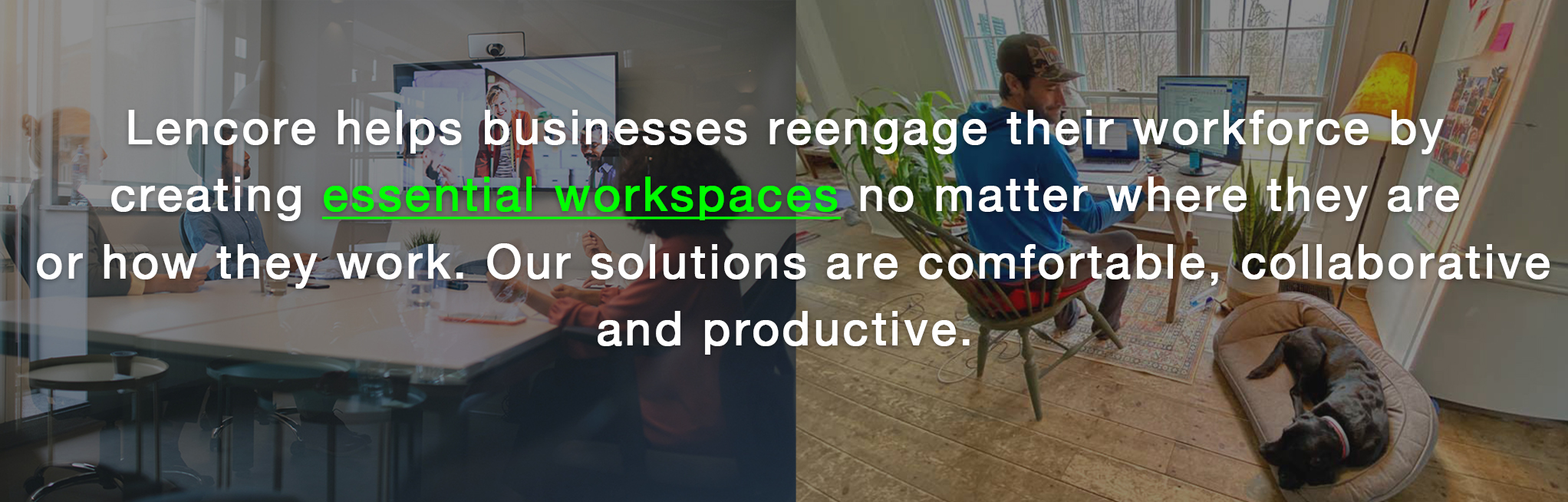 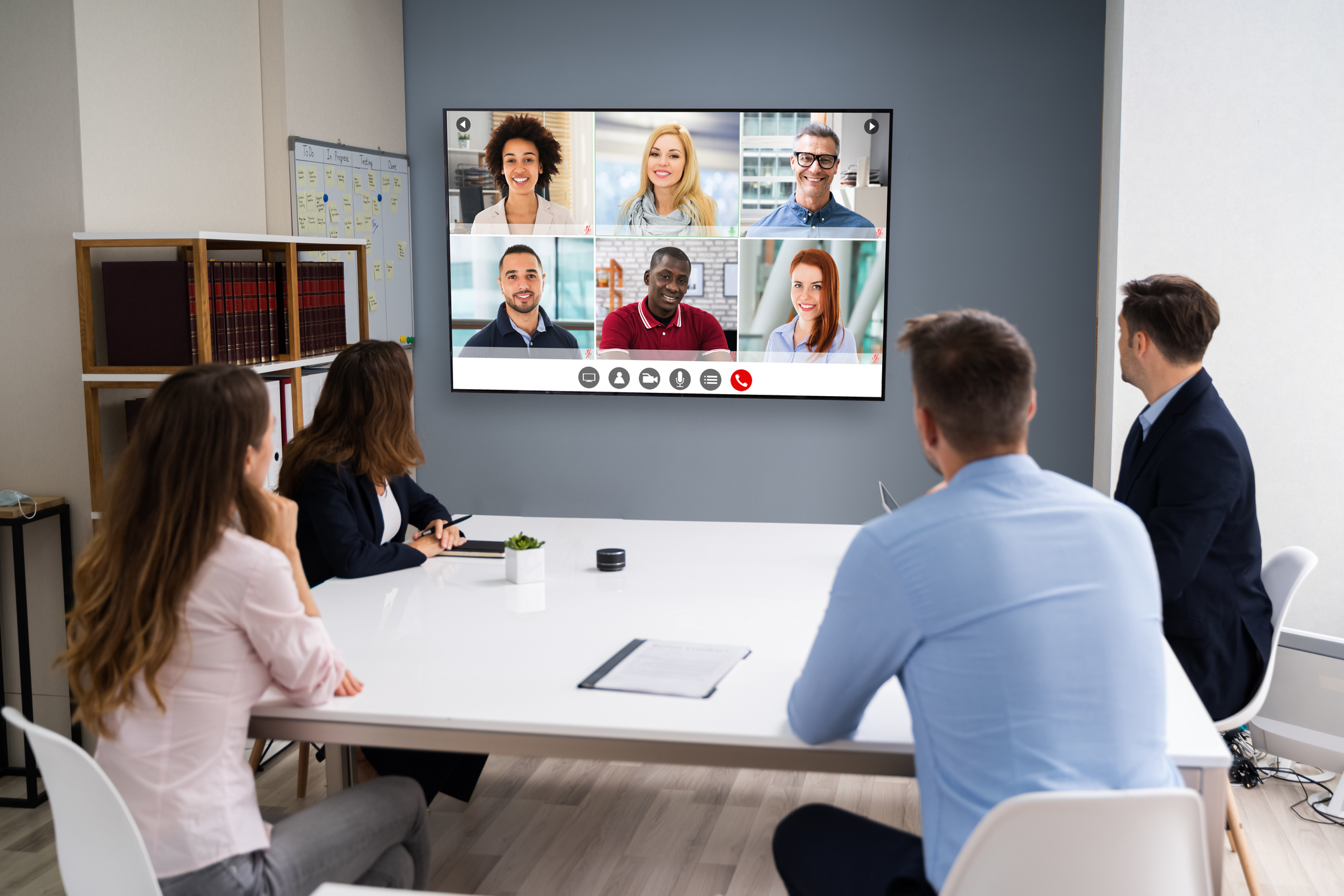 Lencore Pitch and Position.
The future of workplace environments may be uncertain. Our solutions are not. 
Through Lencore's state-of-the-art sound masking and audio integration technology, we can engineer the perfect solution for in-office, remote and hybrid work environments.
Lencore Pitch and Position.
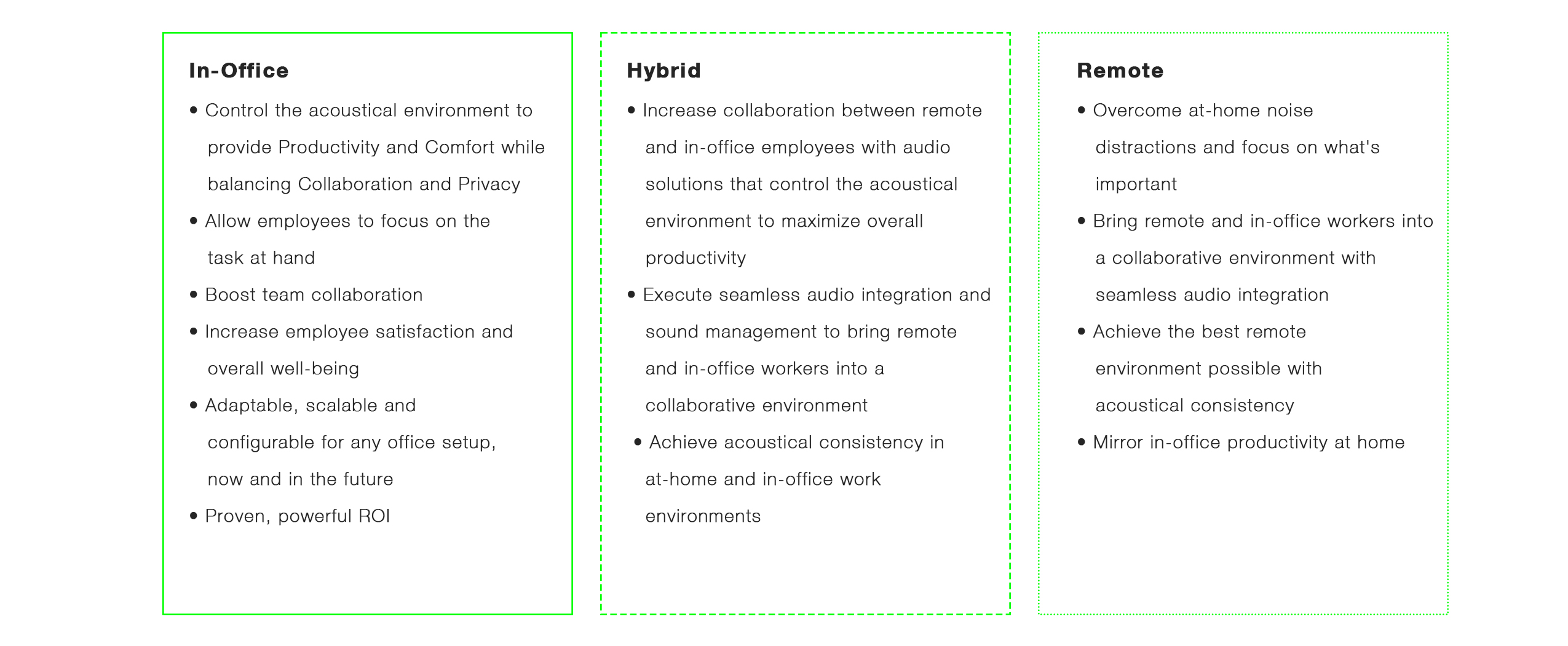 Lencore Pitch and Position.
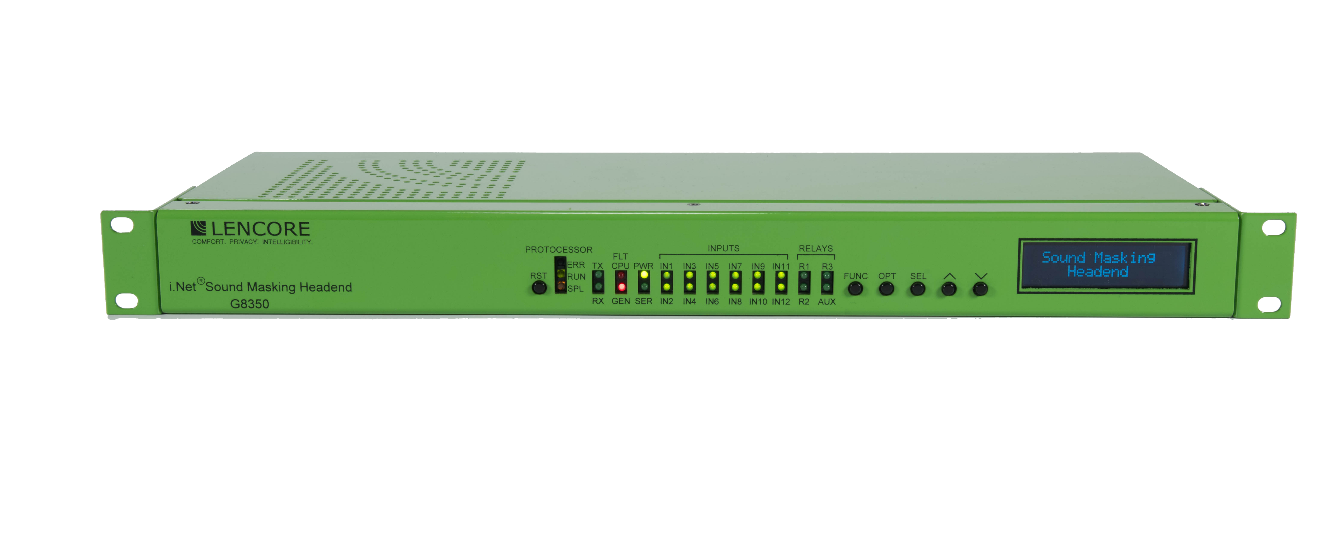 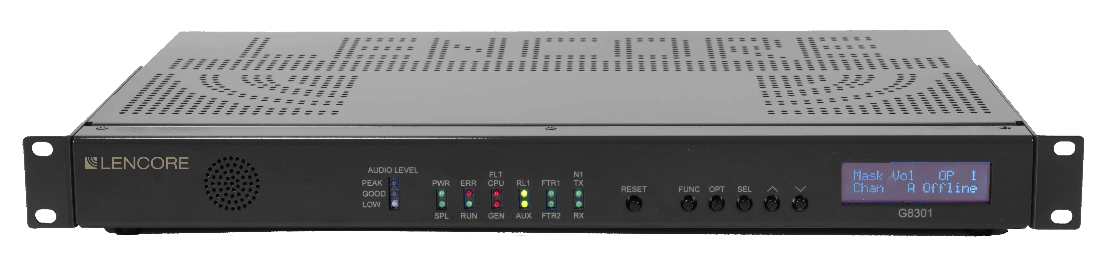 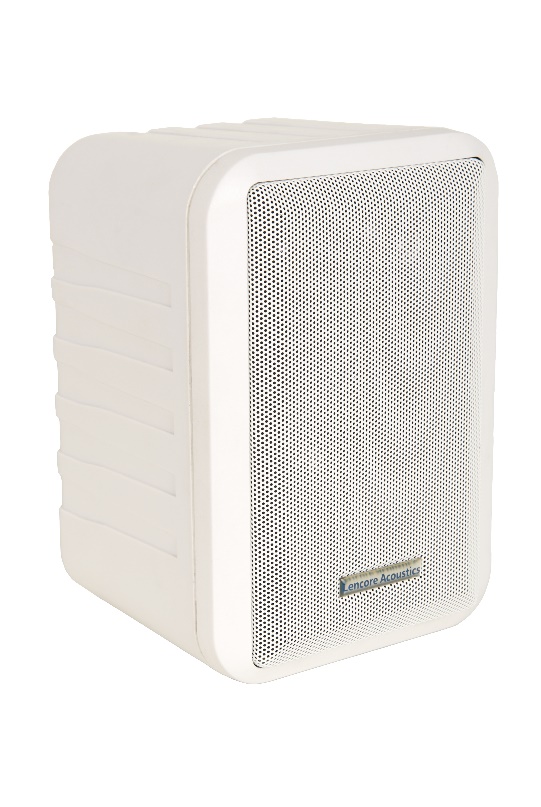 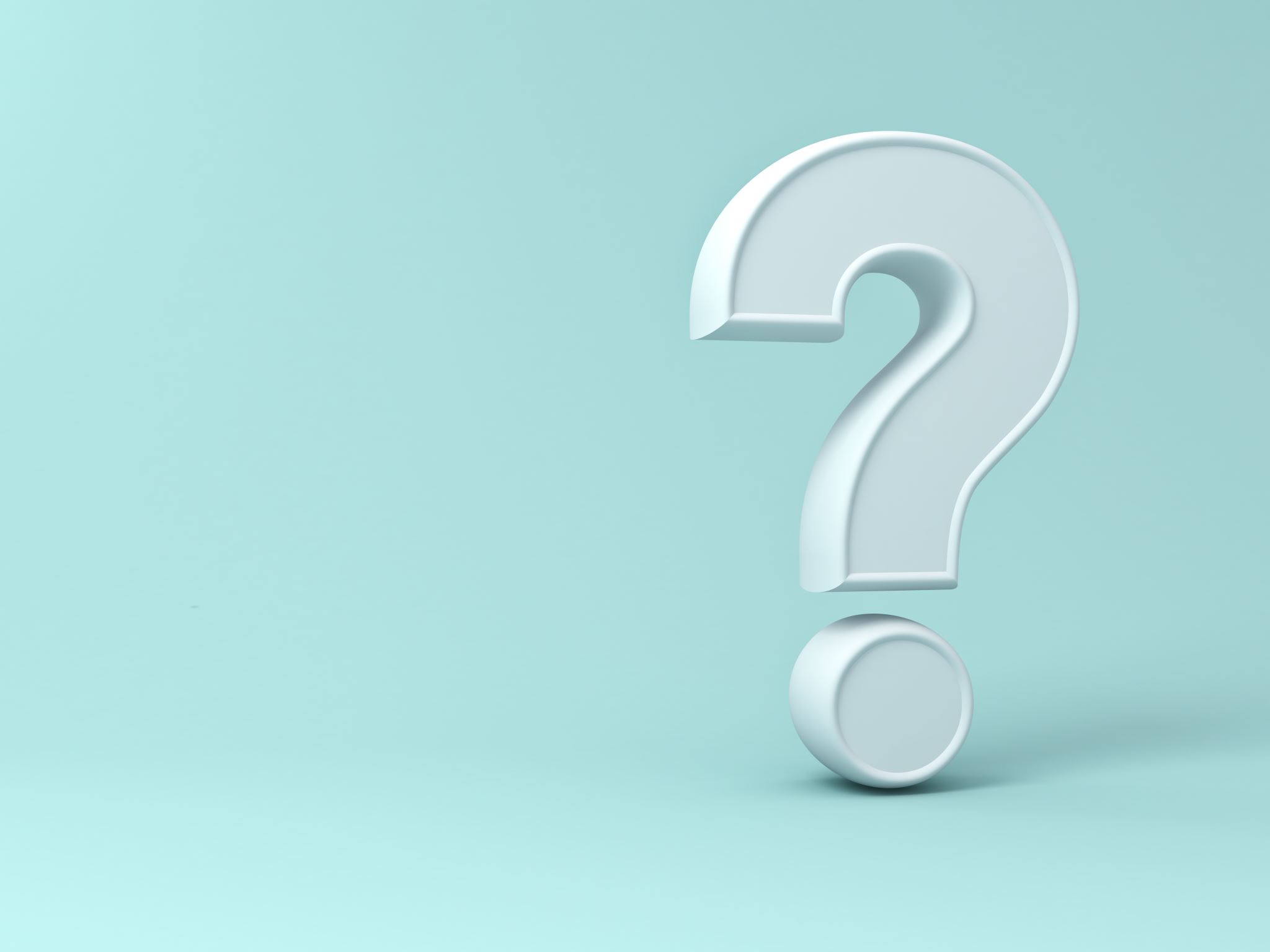 Questions?